Física      Primeiro Ano
Cinemática - Vetor
Intensidade ou módulo: é o valor numérico da grandeza vetorial. É representado pelo tamanho do vetor.
Direção é definida pela reta que contem o vetor  (e suas paralelas).
Sentido é a indicação de para onde aponta o vetor. É representado pela seta.
Vetor
Cinemática - Vetor
Soma de vetores
Aplica-se a soma vetorial quando se deseja saber o efeito da ação de duas ou mais grandezas vetoriais que atua num mesmo corpo.
Assim  imagine que duas forças F1 e F2  atuem num mesmo corpo. Como deveria ser uma força (dita resultante) que atuando  sozinha  nesse corpo causasse o mesmo efeito das outras duas agindo  juntas?
Cinemática - Vetor
Soma de vetores
F1
Um corpo com ação de duas forças.
F2
Determinação da força resultante pelo método do paralelogramo.
F1
F2
FR
O vetor força resultante 
FR tem mesmo efeito das duas forças F1 e F2 juntas.
FR
y
Δr
r2
r1
trajetória
x
Cinemática
Conceitos básicos:
Vetor posição (r ou x):
É a grandeza vetorial que indica onde o móvel (objeto) encontra-se. O vetor posição tem origem em um referencial (origem do sistema cartesiano) e extremidade no móvel.
Vetor deslocamento (Δr ou Δ x):
É a diferença entre dois vetores posição. É sempre medido em linha reta e nos movimentos curvos é diferente da distância d percorrida pelo móvel.
10
-10
0
20
Cinemática
Movimento e Repouso:
Um móvel (objeto) está em movimento  quando  o vetor  posição muda em relação a um referencial. 
Um móvel está em repouso quando o vetor posição não muda em relação a um referencial.
Trajetória:
É a linha formada por todos os pontos por onde o móvel percorreu.
Espaço S:
É uma grandeza escalar que indica onde o móvel está, como as placas que indicam o “Km” nas rodovias.
Δr
Δt
v =
ΔS
Δt
v =
÷ 3,6
m/s
Km/h
ΔS > 0          v > 0
ΔS < 0         v < 0
x 3,6
Cinemática
Velocidade escalar média
Velocidade vetorial média
Importante:
Movimento progressivo
Movimento regressivo
10
-10
0
20
Exemplo 1:
Um móvel passa pela placa de -10m quando o cronômetro é acionado.  Move-se para direita e em 6s alcança a placa +20m e inverte o movimento. Quando o móvel passa novamente pela placa de +10m o cronômetro encerra sua medição indicando 8s.
1) Determine a variação de espaço ΔS do móvel no intervalo de 0 a 8s.
ΔS = Sfinal – Sinicial = S8 – S0
ΔS = +10 – (-10) = 20m
2) Determine a distância percorrida d pelo móvel de 0 a 8s.
d = Σ |ΔS | = |ΔSida |+|ΔSvolta |
d = 30 + 10 = 40m
10
-10
0
20
Δr
Interpretação do exemplo 1:
O móvel saiu da placa -10m, foi até a placa +20m, inverteu o movimento e finalizou na placa +10m.  Entre o início e o fim do movimento, o móvel:
	Teve um ΔS = 20m
	Teve um d = 40m
	Observe que o deslocamento pode ser estimado em um valor próximo de 18m pois é medido em linha reta, uma vez que é um vetor. 
	Deslocamento de 18m.
10
-10
0
20
Exemplo 1:
Um móvel passa pela placa de -10m quando o cronômetro é acionado.  Move-se para direita e em 6s alcança a placa +20m e inverte o movimento.  Quando o móvel passa novamente pela placa de +10m o cronômetro encerra sua medição indicando 8s.
Determine a velocidade escalar média do móvel no intervalo de 0 a 8s.
ΔS = 20m e  Δt = 8s
V = 20/8 = 2,50m/s
Determine a velocidade vetorial média do móvel no intervalo de 0 a 8s.
Δr = 18m e  Δt = 8s 
 V = 18/8 = 2,25m/s
Velocidade
Velocidade vetorial média:
Velocidade escalar média:
Velocidade escalar instantânea
É a situação imposta quando Δt é levada ao limite próximo de zero.
Resolve-se por derivada.
Aceleração
Aceleração vetorial média
Aceleração escalar média
Aceleração escalar instantânea 
É a situação imposta quando Δt é levada ao limite próximo de zero.
    Resolve-se por derivada:
Aplicação de derivada
Seja conhecido a equação dos espaços S=3t³-4t²-5t+4 (SI). 
Determine: 
A velocidade no instante 2s é:
A aceleração no instante 2s é:
a) S = 3t³ - 4t² - 5t + 4
Ou seja: v = 9t² - 8t - 5
Para t = 2s tem-se: v = -15m/s
b) v = 9t² - 8t - 5
Ou seja: v = 18t – 8
Para t = 2s tem-se: a = 28m/s²
vR = |vA - vB|
vR = |vA| + |vB|
Velocidade relativa
vA
vB
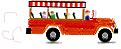 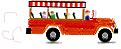 vA
vB
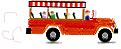 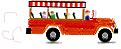 ΔS
VR
t =
Cálculo do tempo para o encontro dos dois móveis:
Exemplo:
Dois namorados apaixonados estão distantes 120m. Quando se vêem partem um em direção do outro. Ele com velocidade de 8m/s e ela com velocidade de 2m/s. Quanto tempo os namorados levam para se abraçarem a partir do momento que se viram? Quanto percorreu cada um dos dois namorados?
Estando um ao encontro do outro, a velocidade relativa é dada por:
Ele percorreu:
Ela percorreu:
Δv
 Δt
a =
a > 0 e v > 0
ΔS
Δt
v =
_
v
a
+
Movimento progressivo e acelerado
a < 0 e v < 0
_
a
+
v
Movimento retrogrado e acelerado
a < 0 e v > 0
_
Movimento progressivo e retardado
v
+
a
a > 0 e v < 0
_
Movimento retrogrado e retardado
a
+
v
Classificação do movimento
Lembre-se:
ΔS
v =
S = S0 + vt
Δt
Movimento retilíneo uniforme (MRU)
Características:
Trajetória retilínea
Velocidade constante e diferente de zero
Aceleração nula (a= 0)
Percorre espaços iguais em tempos iguais
Função horária da posição:
Cálculo da velocidade média:
Gráficos do MRU
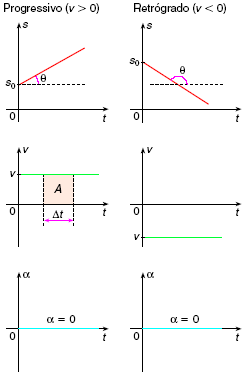 V + reta crescente
V – reta decrescente
Área A = ΔS
Aceleração sempre nula
at2
 2
S = S0 + v0 t +
v = v0 + at
v2 = v02 + 2aΔS
Movimento Retilíneo Uniformemente Variado (MRUV)
Características:
Trajetória retilínea
Velocidade uniformemente variada
Aceleração constante
Espaços variados com o tempos
Função horária da posição:
Função horária da velocidade:
Equação de Torricelli:
Gráficos do MRUV
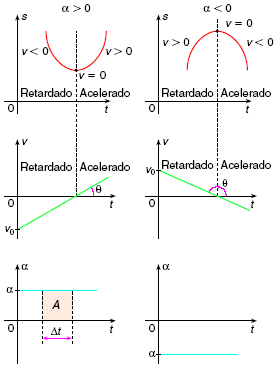 Vértice: inversão do movimento v = 0
a +  reta crescente
a -  reta decrescente
Área A = Δv
gt2
 2
h =
v = gt
- Aceleração constante      a = g
v =    2gh
Queda livre – corpo abandonado
Lembre-se:
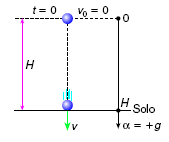 - Ocorre livres da resistência do ar.
- Trajetória retilínea.
- Parte do repouso.
- É um MRUA.
Corpos que caem simultaneamente de uma mesma altura , tocam o solo no mesmo instante (independente de duas massas, seus volumes ou  sua formas).
gt2
 2
v = v0 - gt
- Aceleração constante      a = -g
h = h0 + v0t  -
v2 = v2 - 2gΔh
Lançamento vertical
Lembre-se:
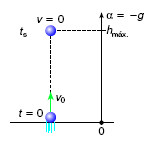 - Ocorrem livres da resistência do ar.
- Trajetória retilínea.
- Na subida v > 0 (considera-se positivo para cima).
- É um MRUV.
- O tempo de subida é igual ao tempo de descida.
- Em um mesmo ponto da trajetória os módulos das velocidades na subida e na descida são iguais.
Composição de movimentos
Princípio da independência dos movimentos simultâneos
"Se o móvel apresenta um movimento composto, cada 
um dos movimentos componentes se realiza como  se os 
demais não existissem."
Onde se aplica?
O tempo de travessia de um barco em um rio não depende da velocidade da correnteza.
Quando um objeto é lançado horizontalmente no vácuo, o tempo de queda não depende da velocidade de lançamento.
Vmotor
Vcorrenteza
Composição de movimentos
O tempo de travessia de um barco em um rio não depende da velocidade da correnteza.
Exemplo:
Um barco com velocidade própria de 4m/s atravessa um rio de 40m de largura e correnteza de 3m/s. Determinar o tempo de travessia e o deslocamento rio abaixo no final da travessia.
Deslocamento rio abaixo:
V= ΔS/Δt 
ΔS = 3.10
ΔS = 30m
Tempo de travessia:
V= ΔS/Δt 
4 = 40/ Δt
Δt = 10s
vx = v0.cosӨ
v0y = v0.senӨ
Lançamento oblíquo
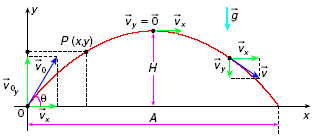 Componente horizontal
Projeção no eixo X: MRU
Projeção no eixo y: MRUV
Componente vertical
Lançamento Oblíquo
Vo=10m/s
30º
Um objeto é lançado com velocidade de 10m/s sob um ângulo de 30º no vácuo. Determine:
o tempo total do móvel no ar.
o alcance do objeto.
a máxima altura atingida pelo objeto.
Vx=5m/s
Vx=8m/s
Decomposição:
Vx= V.cosθ = 10.cos30º
Vx=10.0,8 =8m/s
Vy=V.senθ = 10.sen30º
Vy = 10.0,5 =5m/s
Lançamento Oblíquo
Um objeto é lançado com velocidade de 10m/s sob um ângulo de 30º no vácuo.
a) Determine o tempo total do móvel no ar
Decomposição:
(já calculado)
Vx = 8m/s
Vy = 5m/s
Vo=10m/s
30º
Solução:
a) Tempo de subida: Eixo y (MRUV)
v = vo+a.t
vx = vox- g.t
0 = 15 – 10.t
t = 1,5s
Tempo total: o dobro do tempo de subida: t = 3s
Lançamento Oblíquo
Vo=10m/s
30º
Um objeto é lançado com velocidade de 10m/s sob um ângulo de 30º no vácuo. 
b) Determine o alcance do objeto
Já calculado:
Vx = 8m/s
Vy = 5m/s
tTotal = 3s
Vx=8m/s
A
b) Alcance: Eixo x (MRU)
ΔS = v.Δt
A = 8.3
A = 24m
Lançamento Oblíquo
Vo=10m/s
30º
Um objeto é lançado com velocidade de 10m/s sob um ângulo de 30º no vácuo. 
c) Determine a máxima altura atingida pelo objeto
Decomposição:
Vx = 8m/s
Vy = 5m/s
tTotal = 3s
Vx=5m/s
H
c) Máxima altura: Eixo y (MRUV)
v² = vo² + 2.g.H
vy² = voy² + 2.g.H
0² = 5² + 2.(-10).H
H=25/20
H=1,25m
A = vo .t
gt2
 2
h =
vy = gt
vy =   2gΔh
Lançamento horizontal
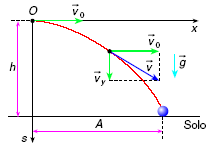 Eixo X
Eixo Y
t
n
T =
n
t
f =
Movimento circular uniforme (MCU)
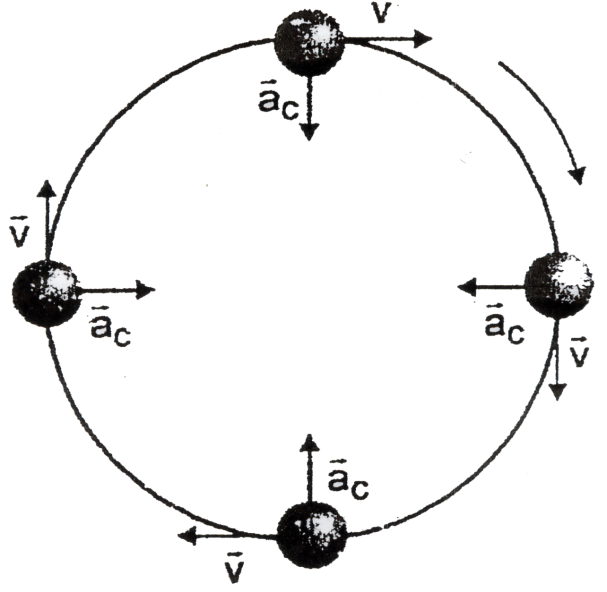 Período (constante)
É o tempo necessário para a partícula realizar uma  volta completa.
Frequência (constante)
É a relação entre o número de voltas realizada pela partícula em certo intervalo de tempo.
v = 2πRf
2πR
  T
v =
2π
  T
ω =
ω = 2π f
Movimento circular uniforme (MCU)
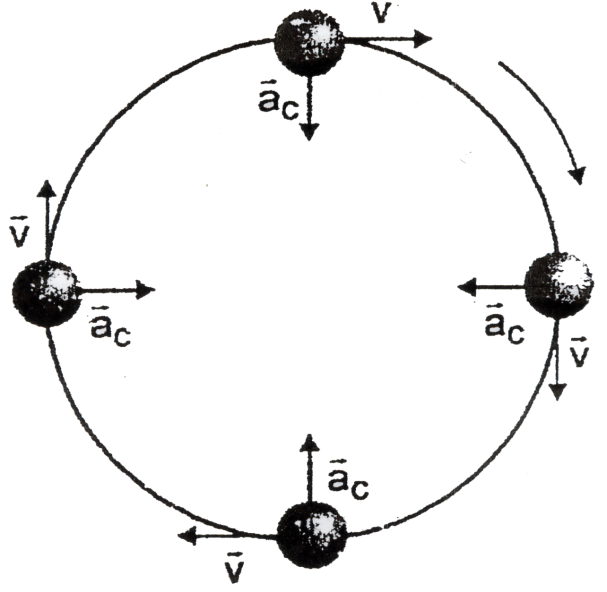 Velocidade linear ou tangencial 
É a velocidade correspondente a distância percorrida (circunferência) em certo intervalo de tempo.
Velocidade angular 
É a velocidade correspondente ao ângulo descrito pelo raio ligado a partícula em certo intervalo de tempo.
Relação entre velocidade linear e angular
V = ω .R
v2
  R
ac =
ac = ω2.R
Movimento circular uniforme (MCU)
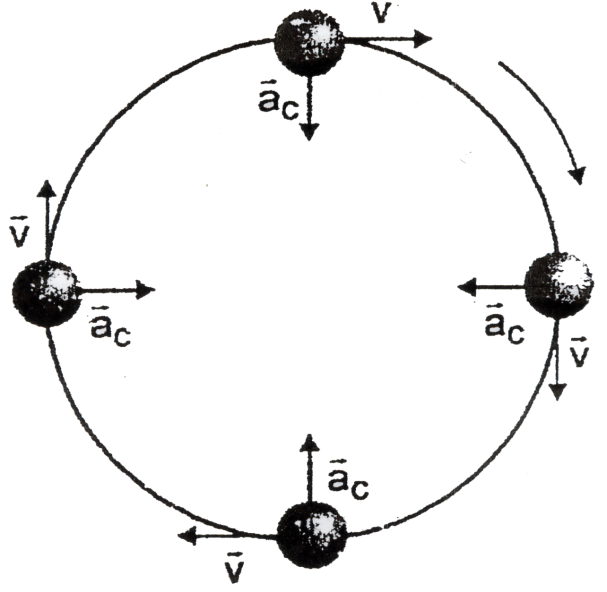 Aceleração centrípeta 
É a aceleração provenientes da variação da direção do vetor velocidade. É constante em módulo.
A aceleração centrípeta em cada instante é perpendicular ao vetor velocidade. Portanto aponta para o centro.
vA = vB
ω 1 = ω 2 = ω 3
aA < aB
a1 > a2   > a3
ω A < ω B
v1 > v2 > v3
Acoplamento de polias
Acoplamento por eixo
Acoplamento por correia ou tangencial
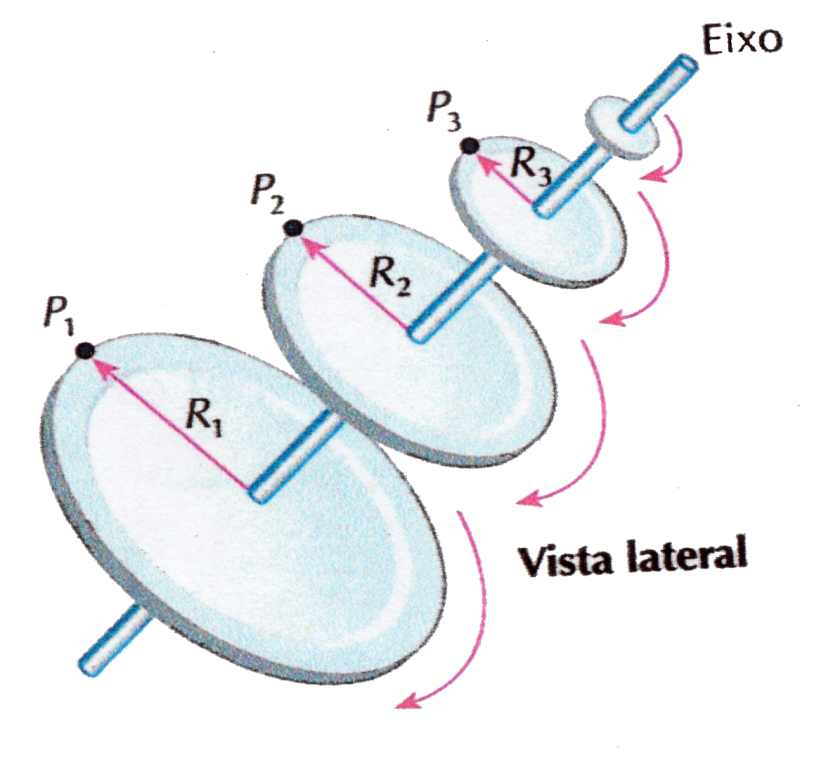 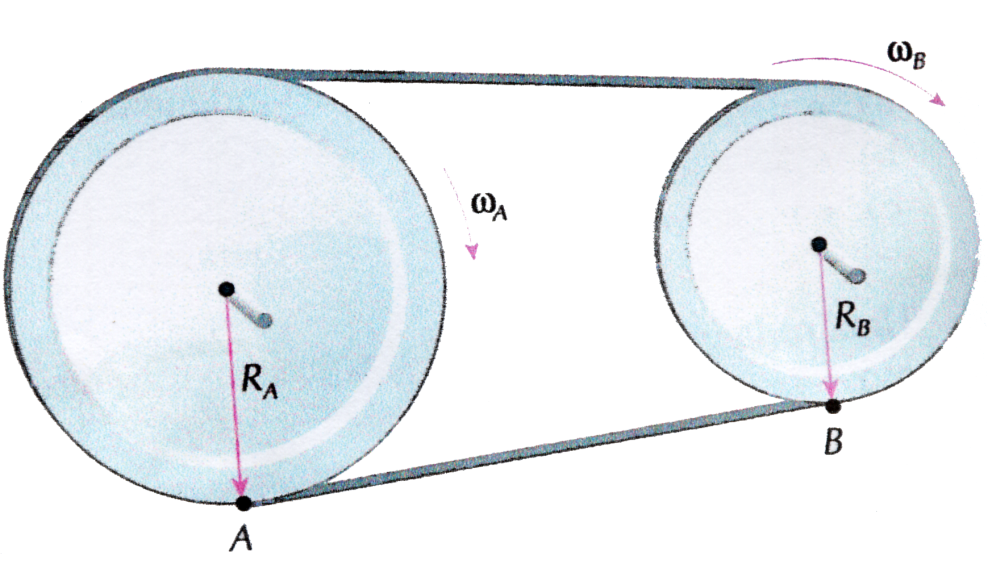 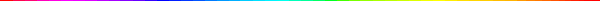 Força é todo agente físico capaz de:
 Modificar um corpo.
Produzir movimento em um corpo.
Modificar o movimento de um corpo.
Dinâmica
Força
Unidades de força:
N (Newton), Kgf(quilograma-força) dyn(dina)
10N = 1Kgf = 100.000 dyn
Dinâmica
Força resultante FR
Força resultante (FR) ou resultante da ação de várias forças que atuam sobre um corpo é a soma vetorial de todas as forças que atuam no corpo.
Dinâmica
Inércia é a tendência que um corpo tem de manter-se em seu estado de origem. Ou dito de outra forma é a dificuldade de movimentar um corpo ou de modificar o movimento do corpo. 
Assim, se um homem tentar empurrar um fusca e um caminhão, será muito mais difícil  deslocar o caminhão do seu estado inicial que o fusca. Com efeito a inércia do caminhão é maior.
Massa  é a medida da inércia de um corpo.
É fácil perceber no exemplo anterior que o caminhão tem muito mais massa que o fusca e por isso que tem mais inércia.
Dinâmica
Partícula Livre 

Considere duas partículas muito distantes uma da outra e de qualquer outra partícula do universo de forma que não existe interação entre as partículas e nem delas com o restante do universo. 
Então diz-se que estas partículas são ‘partículas livres’.
Dinâmica
Primeira lei de Newton
   
                                                
“Se a resultante das forças que atua sobre um corpo é zero este corpo tende a manter seu estado de origem:
 Se ele está inicialmente em repouso, permanece em repouso. 
 Se ele está inicialmente em movimento, permanece em movimento com velocidade constante, ou seja, em MRU.”
Enunciado 1
Dinâmica
Primeira lei de Newton
f
“Num referencial em que uma partícula livre está em repouso qualquer outra partícula livre somente poderá estar em repouso ou  em MRU.”
Enunciado 2
Referencial inercial
Um referencial em que é válida a Primeira lei de Newton é um Referencial Inercial.
Dinâmica
V = constante = 0	      repouso
V = constante ≠ 0	        MRU
FR = 0
Primeira  Lei de Newton
 (Princípio da Inércia)
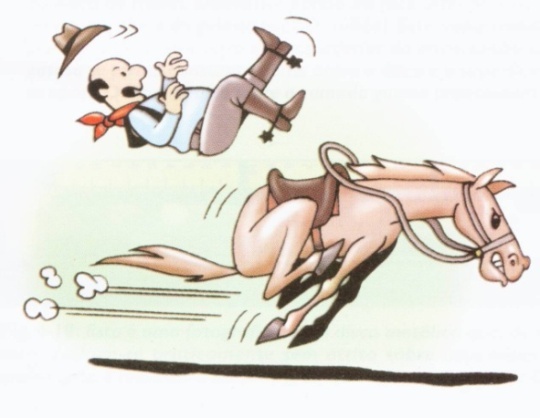 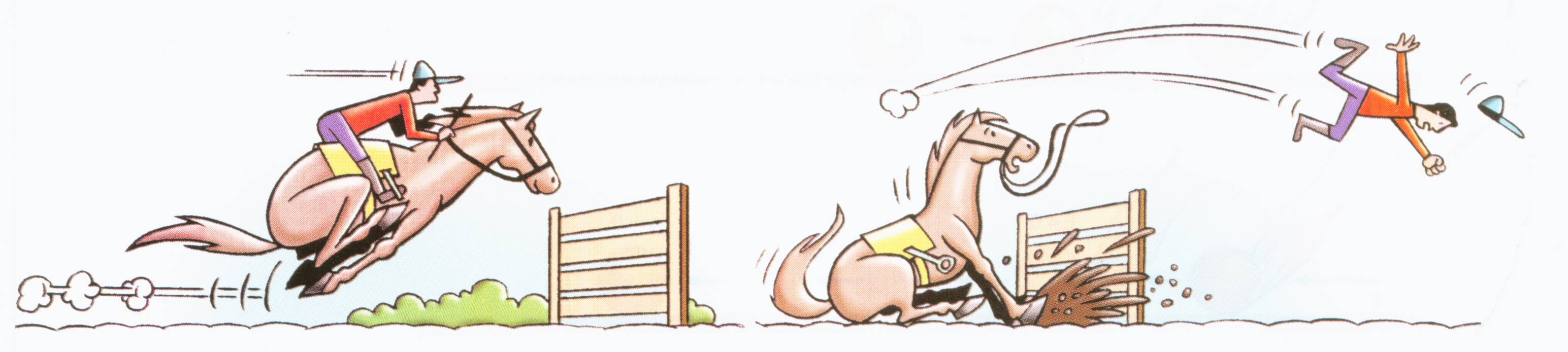 FR = m.a
Segunda Lei de Newton
 (Princípio Fundamental da Dinâmica)
A aceleração adquirida por um corpo é diretamente proporcional a força resultante externa que atua sobre o corpo. Esta aceleração terá a mesma direção e no mesmo sentido da força, e é  inversamente proporcional a  massa do corpo.
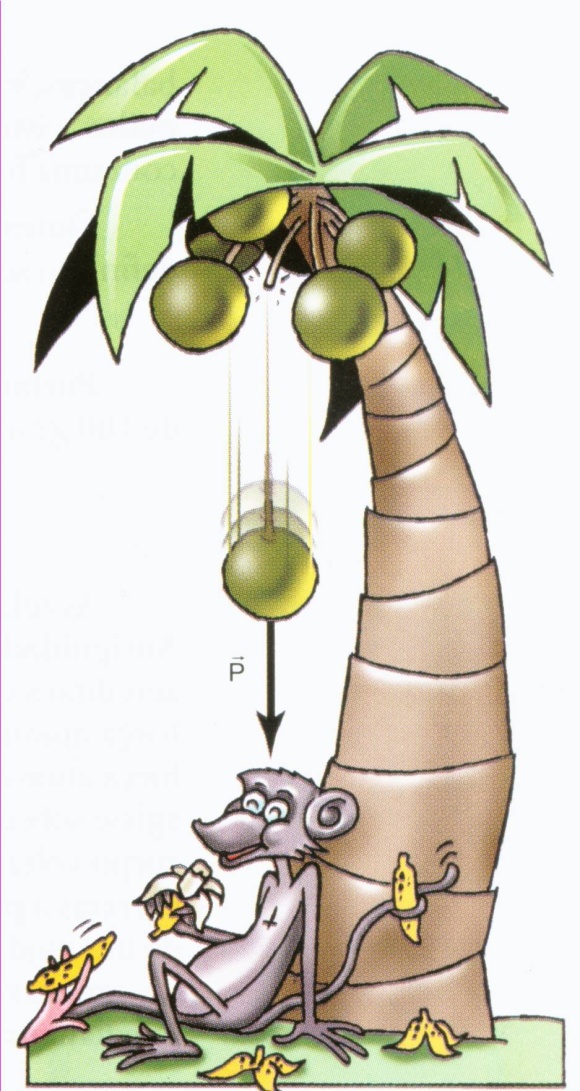 Terceira Lei de Newton
(Princípio da Ação e Reação)
- Mesma intensidade     |FA | = |FB| = F
Para um referencial inercial, toda interação entre dois corpos  A e B é  representado por um par de forças:  o corpo A exerce uma força FA (ação) sobre o corpo B e esse exerce uma força FB (reação) sobre o corpo A. 
Estas forças têm:
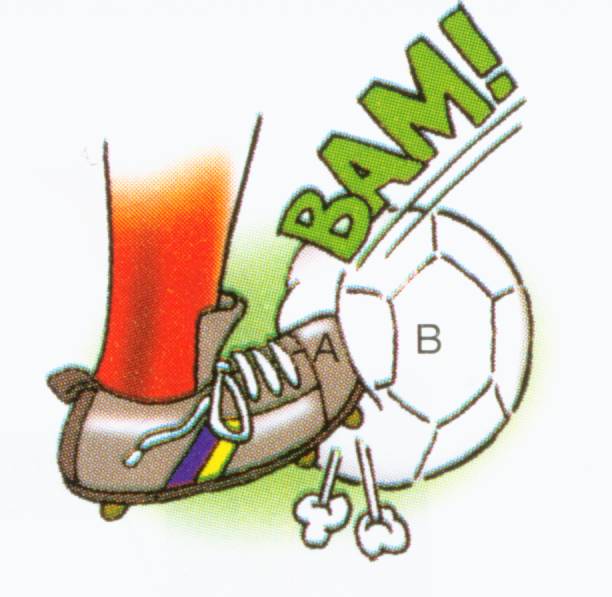 - Mesma direção
- Sentidos opostos
- Mesma natureza
 Aplicadas em corpos distintos
 Simultâneas
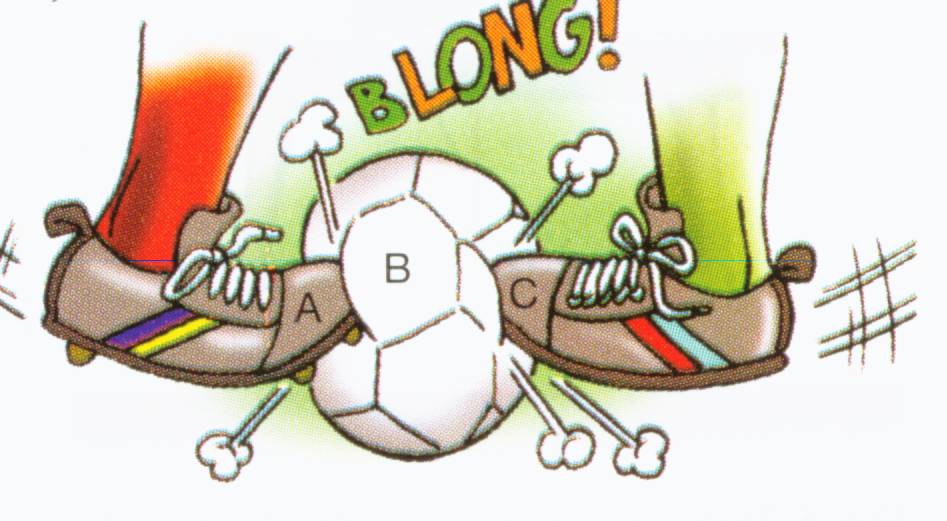 Forças notáveis da dinâmica
Forças de contato
Força aplicada
Força normal
Força de tração ou tensão
Força elástica
Força de atrito
Força centrípeta
Força centrípeta
Forças sem contato
Força gravitacional (peso)
Força elétrica
Força magnética
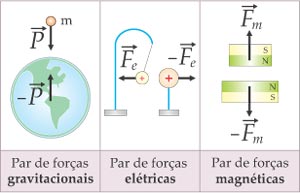 Mas
|N | = |P |
Estudo das forças
Forças Normal N
A força normal é uma força perpendicular ao plano de apoio. Sua reação é sempre outra Normal N’. Assim um corpo quando faz contato com outro tem uma força normal N e o outro corpo também tem uma normal N’.
N
A força normal é uma força de 
contato e sua reação não é o peso. A reação do peso atua no centro da Terra. A reação da normal  esta no outro corpo.
P
N’
Estudo das forças
Forças de tração ou tensão T

A força de tração T  é uma força que atua nos tirantes (fios e cabos). Esta força surge por consequência da ação de outros esforços.
A força de tração sempre estica o fio.
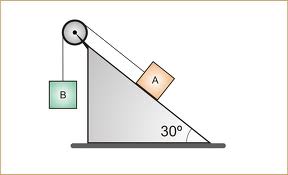 A  reação da força de tração também é força de tração e atua nos blocos.
Estudo das forças
Forças de Atrito Fat

A força de atrito Fat  é uma força que atua nas duas superfícies em contato onde existe alguma rugosidade.
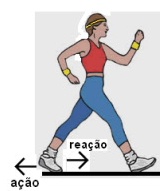 Na figura o pé faz força para trás no piso e a reação que também é uma força de atrito, é uma força do piso sobre o pé, para frente.
Estudo das forças
Forças de Atrito Fat

A força de atrito Fat  é uma força que atua nas duas superfícies em contato onde existe alguma rugosidade.
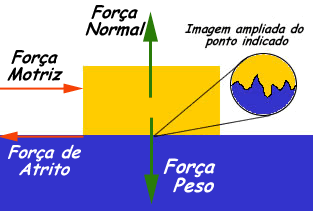 Estão representados na figura as forças que atuam no bloco. A força de atrito é contrária ao movimento.
A força de atrito tem como reação uma outra força (também de atrito) que atua na superfície.
Força de atrito
Tipos de atrito - gráfico
Corpo parado: Fat = Faplicada
Iminência do movimento: Fat = Fe
Corpo em movimento: Fat = Fc
Fat
Fc = μc.N
Fe
Fe = μe.N
Fc
45°
Faplicada
Início
do movimento
Lei de Hooke
Válida para os sistemas elásticos, a Lei de Hooke é definida quando o sistema é submetido a uma força dita elástica Fel e sofre uma deformação (elongação) x tal que:
             F = -Kx
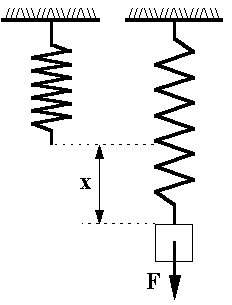 A força elástica Fel é restauradora pois tende a restituir a posição inicial da mola. Assim o sinal negativo indica que a força elástica Fel tem sentido contrário ao deslocamento x.
Fel
Quanto maior a constante elástica K, mais “dura” é a mola.
Aplicação da 2ª lei de Newton
Dois blocos A e B de 2Kg e 3Kg respectivamente estão preso por um fio e são puxadas para cima por uma  força de 80N. Determine  a aceleração e a tração no fio.
+
1º) Determinar os vetores que influenciam no movimento.
Nesse caso são as forças de 80N, o peso de 20N e o peso de 30N.
F =80N
2 Kg
PA=20N
2º) Determinar o sentido do movimento. Estabelecer sinais (+ e -). Preferencialmente colocar + para o lado do movimento.
3 Kg
PB=30N
_
Aplicação da 2ª lei de Newton
Dois blocos A e B de 2Kg e 3Kg respectivamente estão preso por um fio e são puxadas para cima por uma  força de 80N. Determine  a aceleração e a tração no fio.
+
F =80N
3º) Determinar a aceleração                                                             usando a equação  FR=m.a.                                                           
                      FR=m.a  
      + 80 - 20 - 30 = (2+3).a
                      30 = 5.a
                        a = 6m/s²
2 Kg
PA=20N
3 Kg
PB=30N
_
Aplicação da 2ª lei de Newton
Dois blocos A e B de 2Kg e 3Kg respectivamente estão preso por um fio e são puxadas para cima por uma  força de 80N. Determine  a aceleração e a tração no fio.
+
F =80N
+
4º) Determinar a tração usando a equação  FR=m.a. Para calcular a tração faz-se um corte imaginário no fio onde tem-se a tração esticando o fio.
T
2 Kg
PA=20N
3 Kg
FR=m.a
T – 30 = 3.6
T = 18 + 30
T = 48N
3 Kg
PB=30N
_
PB=30N
_
Gravitação
Gravitação universal
Leis de Kepler
As leis de Kepler  valem para os planetas do sistema solar e para outros sistemas planetários assim como para órbitas de satélites em torno dos planetas.
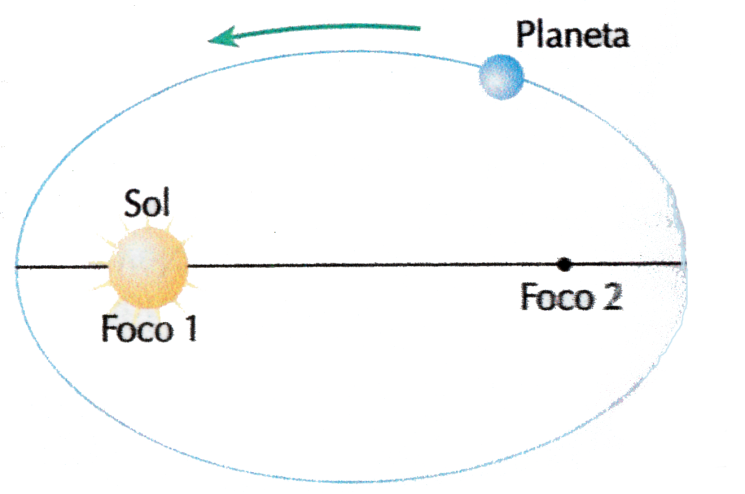 PRIMEIRA LEI DE KEPLER 
Cada planeta descreve uma órbita elíptica em torno do Sol, que ocupa um dos focos da elipse.
Gravitação
Gravitação universal
Leis de Kepler
SEGUNDA LEI DE KEPLER 
 O raio vetor que une o planeta ao Sol varre áreas iguais em intervalos de tempos iguais.
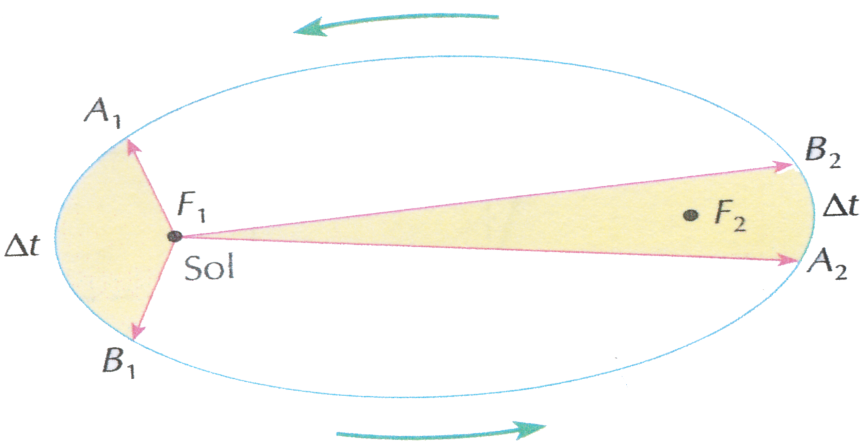 Periélio 
V
Afélio 
V
Gravitação
Leis de Kepler
TERCEIRA LEI DE KEPLER 
O quadrado do período de revolução de cada planeta é proporcional ao cubo do raio  médio da respectiva órbita.
CONCLUSÃO
Quanto mais afastado o planeta do sol, maior o seu ano.
T² = K R³
Mm
   d2
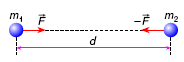 M
m
F = G
Gravitação
Lei da Gravitação Universal
Segundo a Lei da Gravitação Universal
 de Newton todos os corpos apresentam uma interação que depende de suas massas. Esta interação pode ser verificada pela força gravitacional.
Esta lei vale para os pequenos objetos e para planetas e astros.
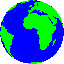 M
R
d
h
m
GM
   d2
g =
Gravitação
Campo Gravitacional
O Campo Gravitacional gerado pela massa de um planeta em certo ponto próximo depende da massa deste planeta e da distância desse ponto considerado ao centro do planeta.
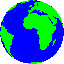 M
R
d
h
v
m
GM
   d
v =
Gravitação
Velocidade Orbital
Quando um objeto é lançado horizontalmente cai! Mas se fosse jogado com uma velocidade surpreendente entraria em órbita. A velocidade orbital  do objeto (satélite) é tanto maior quanto menor a distância entre o centro do planeta e o satélite.
Trabalho Mecânico de uma força
W = F.d.cosθ
Definição de Trabalho W
Motor
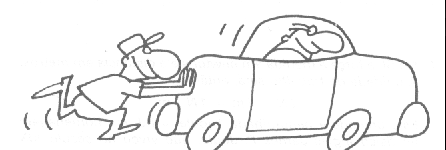 Quando a força é a favor do deslocamento.
Resistente
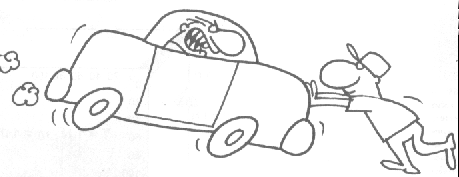 Quando a força é contrária ao deslocamento.
O trabalho mecânico W  é nulo quando a Força é nula ou quando o deslocamento  é nulo ou ainda quando o ângulo entre eles é 90°
Trabalho Mecânico de uma força
W = F.d.cosθ
Definição de Trabalho W
Trabalho da força peso
Trabalho é + na descida e - na descida
Trabalho da força de atrito
Trabalho da força centrípeta
Trabalho da força elástica
Trabalho é  - na compressão ou alongamento e  + quando volta
Trabalho
O trabalho mecânico não depende da trajetória.
O trabalho mecânico não depende do tempo gasto no percurso.
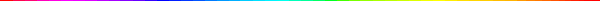 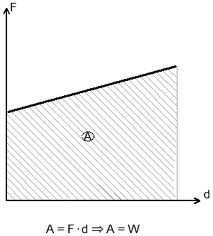 O trabalho mecânico pode ser calculado pela área do gráfico Fxd
E
Δt
W
Δt
P =
P =
Potência instantânea
P = F. v
Potência
Potência é definida como a rapidez com que ocorre a transformação da energia.
A unidade de potencia é j/s = W = Watt
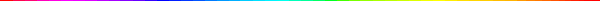 Potência mecânica pode ser calculada pelo trabalho.
Unidade: W
Unidade: W = N.m/s
Rendimento
Pu
Pt
Eu
Et
Wu
Wt
Eu
Et
η =
η =
=
=
Rendimento
O rendimento é definida como a razão entre a potência útil (ou energia útil) e a potência total (ou energia total).
Também pode ser calculado em percentual
x100
Energia Mecânica (EM)
Energia potencial  gravitacional
Energia potencial
Energia mecânica total
Energia potencial elástica
Energia cinética
Conservação da Energia
Energia  total é conservada
Energia  mecânica é conservada
Sistema conservativo
SISTEMAS
Energia  total é conservada
Energia  mecânica NÃO é conservada
Sistema dissipativo
Energia mecânica 
do sistema se 
conserva
Energia total 
se conserva
v2 = v02 + 2gH
SISTEMA CONSERVATIVO
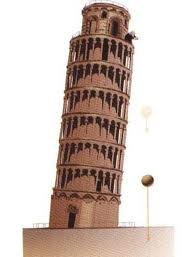 EMA = EMB
A
Onde a ENERGIA MECÂNICA  EM é dada por:
EM = EC + EP
Neste caso (SISTEMA CONSERVATIVO) é possível usar a equação de Torricelli
B
Energia mecânica 
do sistema não se 
conserva
Energia total 
se conserva
SISTEMA DISSIPATIVO
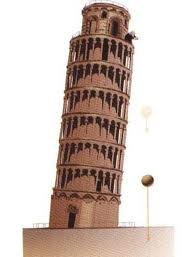 EMA = EMB + perdas
A
Onde a ENERGIA MECÂNICA  EM é dada por:
EM = EC + EP
Nos sistemas dissipativos as perdas são normalmente por atrito transformando a energia potencial em térmica. Neste caso não é possível usar a equação de Torricelli.
B
Teorema de energia cinética
mv2
   2
mv02
   2
–
WFR = ΔEc =
TEOREMA DA ENERGIA CINÉTICA
Em qualquer sistema  (conservativo ou 
dissipativo) é válido o teorema da energia cinética
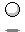 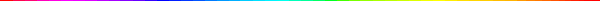 Se ocorrerem choques perfeitamente elásticos, em sistemas conservativos, a energia mecânica dos sistema se conserva
Mecânica Impulsiva
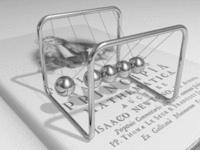 Quantidade de 
Movimento ou momento linear
Teorema do 
Impulso
Impulso
I = F. Δt
I = ΔQ
Q = m.v
Mecânica Impulsiva e conservação do momento linear
A quantidade de movimento de 
um sistema de corpos isolados de 
forças externas é constante
Importante
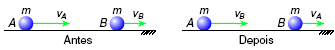 Qantes = Qdepois
FRX = 0
FR = 0
FRX = 0
FR = 0
MR = 0
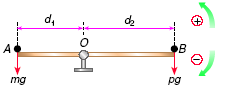 N
F1
F2
P
Estática
Equilíbrio de um Ponto
Equilíbrio de um corpo
Barra homogênea com o peso não desprezível
Condições de Equilíbrio

MF1 - MF2 - MP = 0

F1.d1 - F2.d2 - P.d3 = 0
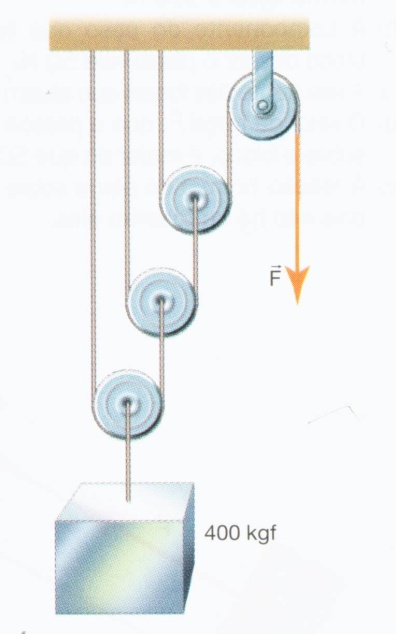 FR
2n
FR
Alavancas
Você consegue classificar cada uma!
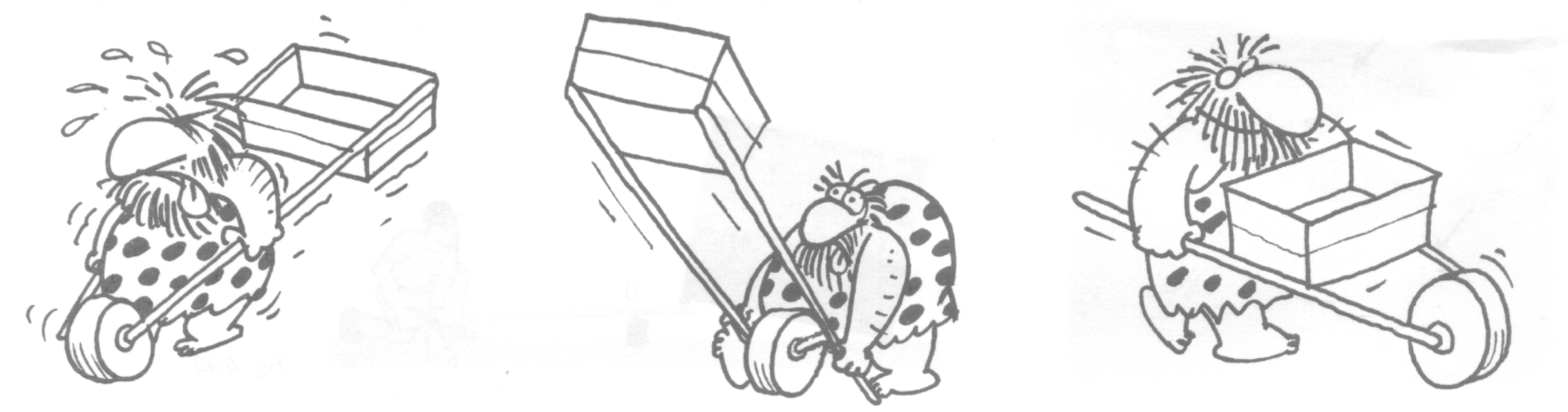 Fixa
Potente
Resistente
Roldanas
FP =
Qual o valor assumido pela
 força potente para o sistema 
ficar em equilíbrio?
FP